PATRIMONIO, CULTURAL Y ARTÍSTICO
LA ESCUCHA
INTERPRETACIÓN MUSICAL
LA MÚSICA, EL MOVIMIENTO Y LA DANZA
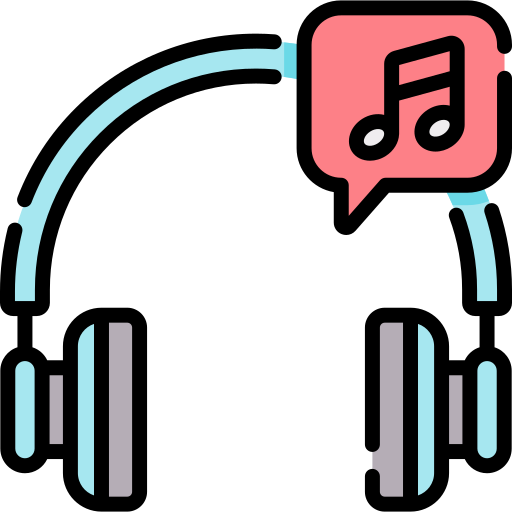 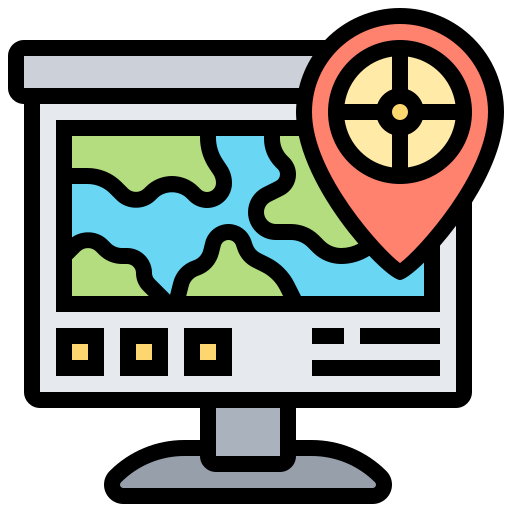 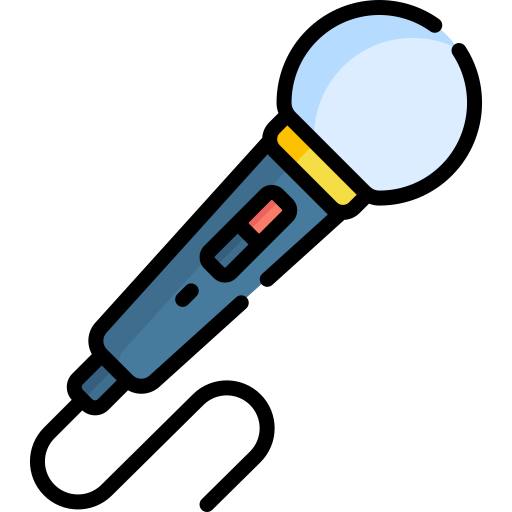 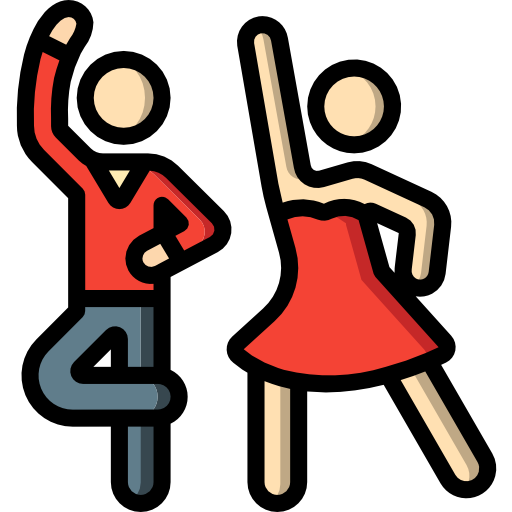 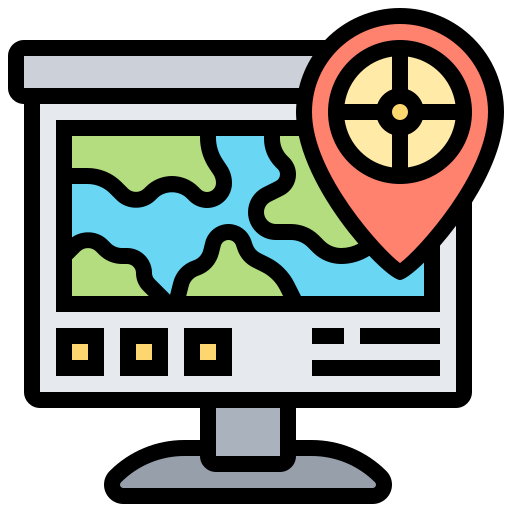 PATRIMONIO, CULTURAL Y ARTÍSTICO
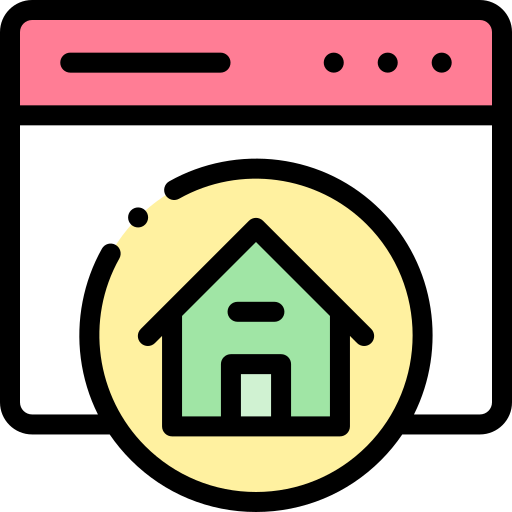 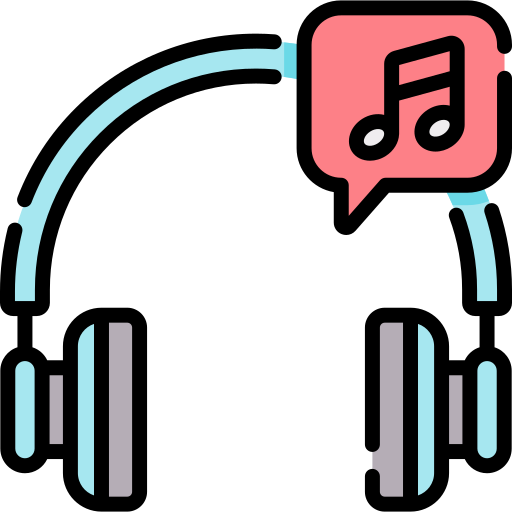 LA ESCUCHA
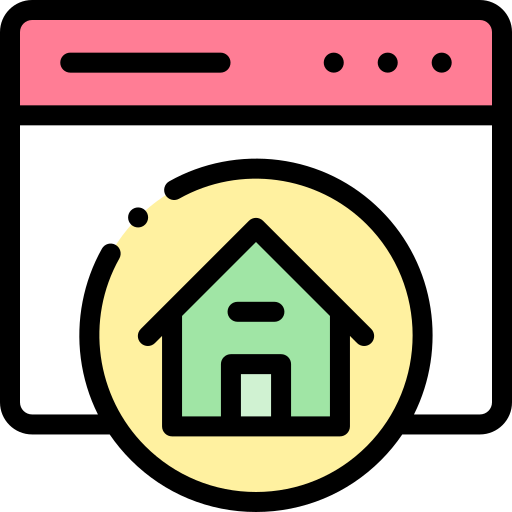 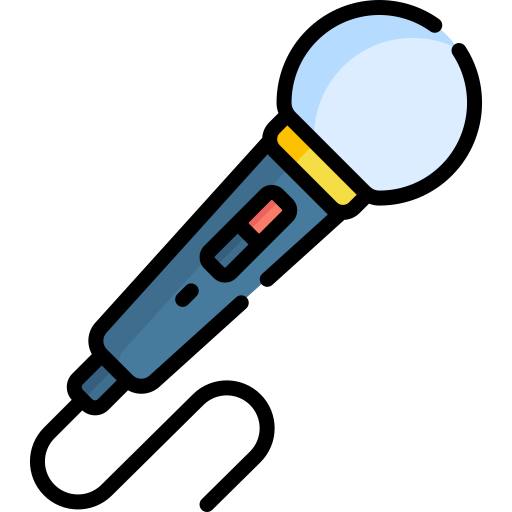 INTERPRETACIÓN MUSICAL
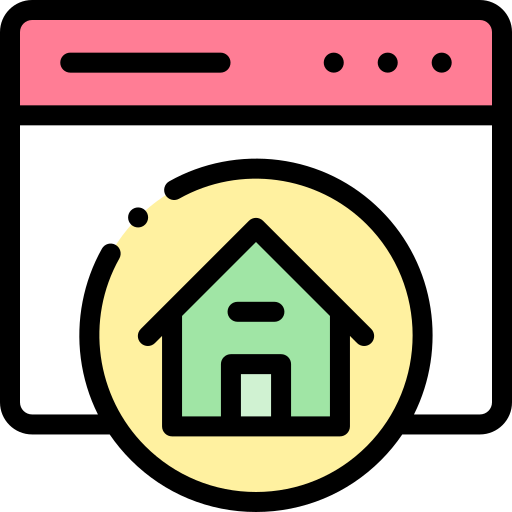 LA MÚSICA, EL MOVIMIENTO Y LA DANZA
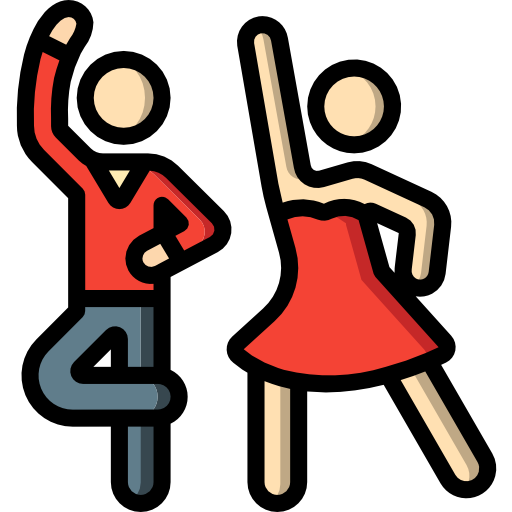 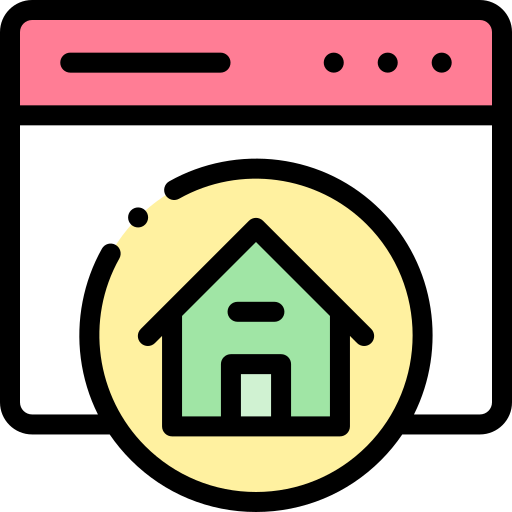